WGHS NCEA Scholarship information evening
Wednesday 26th February – 6.30pm
Extensive examinations designed for students to sit in their senior years
Both written examinations and portfolio submission 
The top 3% of all candidates in each subject are awarded a Scholarship 
The top 0.3% of all candidates in each subject are awarded an Outstanding Scholarship 
Students can earn prize money per subject to put toward their New Zealand tertiary education
What is scholarship?
Scholarship prize money
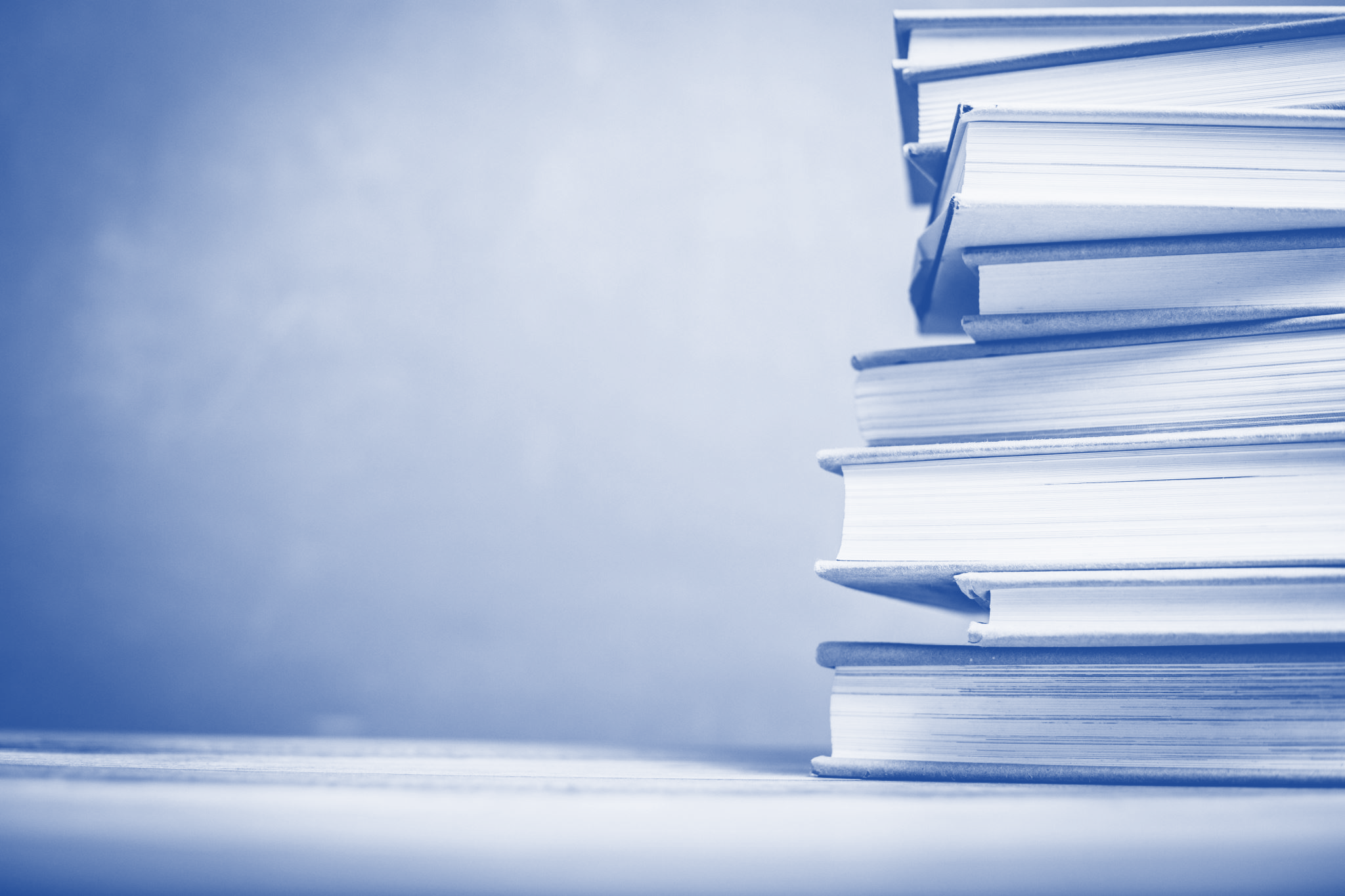 This provides our most academically capable students with even more extension in their school subjects.
This is the highest academic qualification for NCEA.
Prize money which can be used towards tertiary education in New Zealand.
Advantage of having this higher qualification when applying for jobs, university scholarships, competitive courses, halls of residence etc
Multiyear level – start studying in Year 11 or 12.
Why enter scholarship?
Extramural Scholarship classes for Year 12 and 13.
Extramural Scholarship classes are taught either before school (usually 7.30am start) or after school (usually 4.30pm finish) or during lunchtimes.
Students will have access to mentor throughout the year to help students stay on track to achieving their scholarship paper.
Events throughout the year from assemblies to potential workshops (TBC).
Scholars assembly the following year to recognise your achievement.
WGHS Scholarship programme
Year 11
Year 11 students are welcome to apply and will be admitted on a case-by-case basis. This will be determined by the scholarship teacher + Mr Burton.
The subjects where students are most likely to gain entry are History, Geography, Psychology, English, and PE & Health.
Some students may choose to attend the tutorials to gain experience but not sit the exam. This is absolutely fine.
Attendance at tutorials – if there are an clashes see Mr Burton.
Good organisation – study plan.
Communication with your teachers, past scholarship students and mentor.
Spread out your study across the whole year – not cramming in the last term.
Ask your scholarship teachers for extra resources that are on offer.
What you need to put in
What subjects are on offer
Year 13 Only: 

Design 
DVC
Painting  
Photography  
Sculpture  
Technology
Accounting 
Art History
Biology  
Calculus  
Chemistry 
Chinese
Classical Studies
Drama  
Earth and Space Science
Economics
English
French
Geography
History
Japanese  
Music  
Psychology - new this year
Spanish  
Te Reo Maori
Extramural Tutorial Timetable
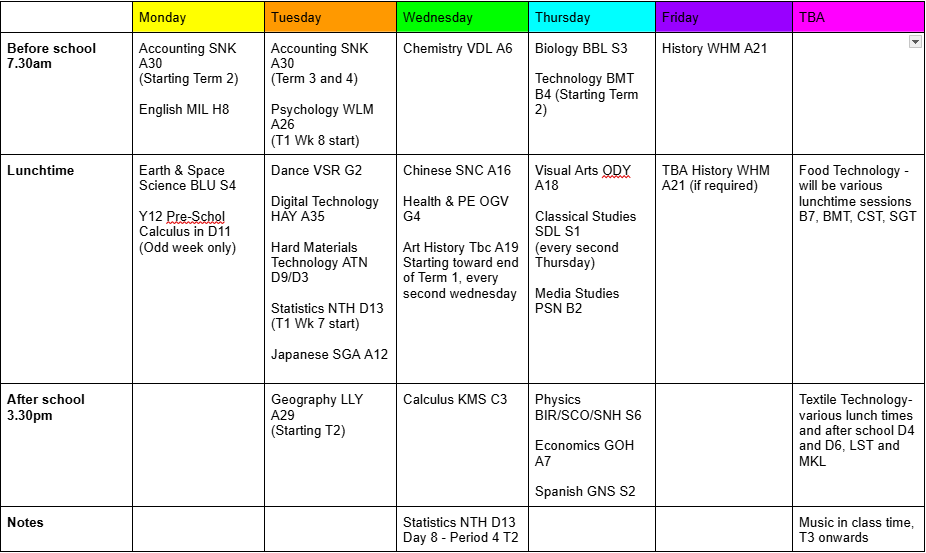 Elaine Zhou and Julia Wilkins
Why should you sit NCEA Scholarship?
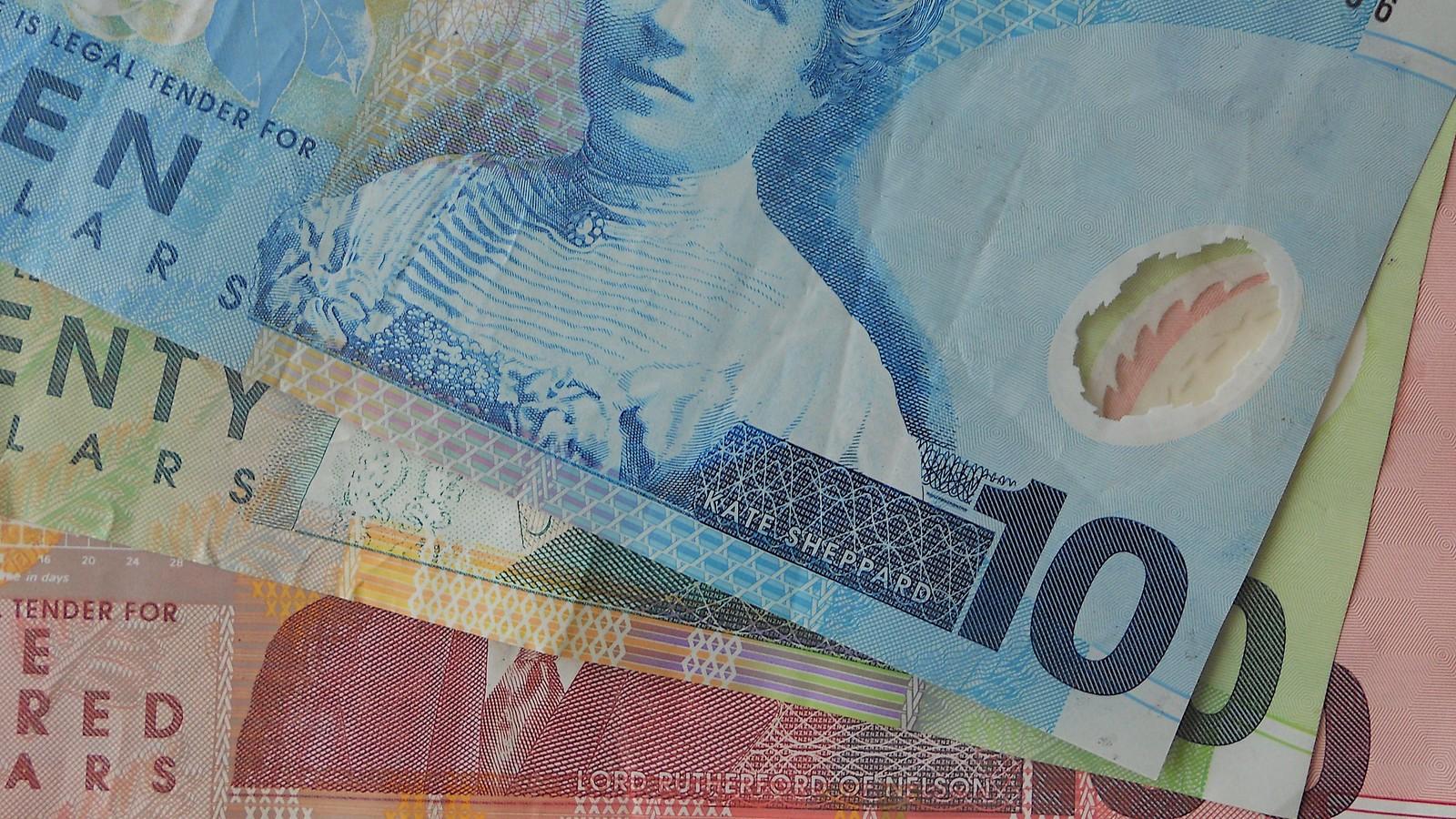 Don’t need to be an excellence student
Knowledge and experience
Different way of thinking
Money
Scholarships 101
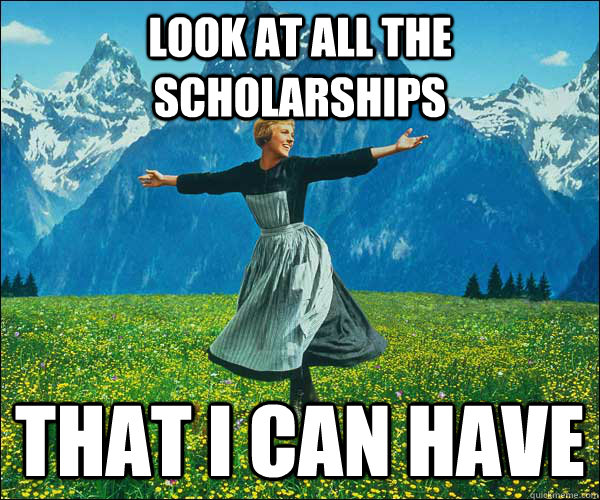 [Speaker Notes: You don’t have to be taking a subject to sit the scholarship]
Exam based
Portfolio
Total: 35
What do I love?
What am I good at?
How difficult is the scholarship?
How much time will study take?
LEVEL 2
Key:
Easy to pick up at level 2

If you’re fluent/ have previous experience
LEVEL 3
Key:
Classroom subject

Not a ‘school subject’
Year 12
Year 13
English
History 
Geography 
Health and P.E

Harder:
STEM subjects
Portfolios
Languages (unless fluent)
Literally everything. 

Sit scholarships in whatever you like.
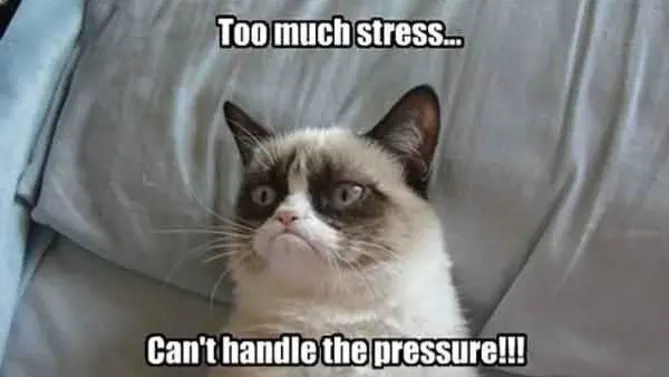 Best Ways to Prepare
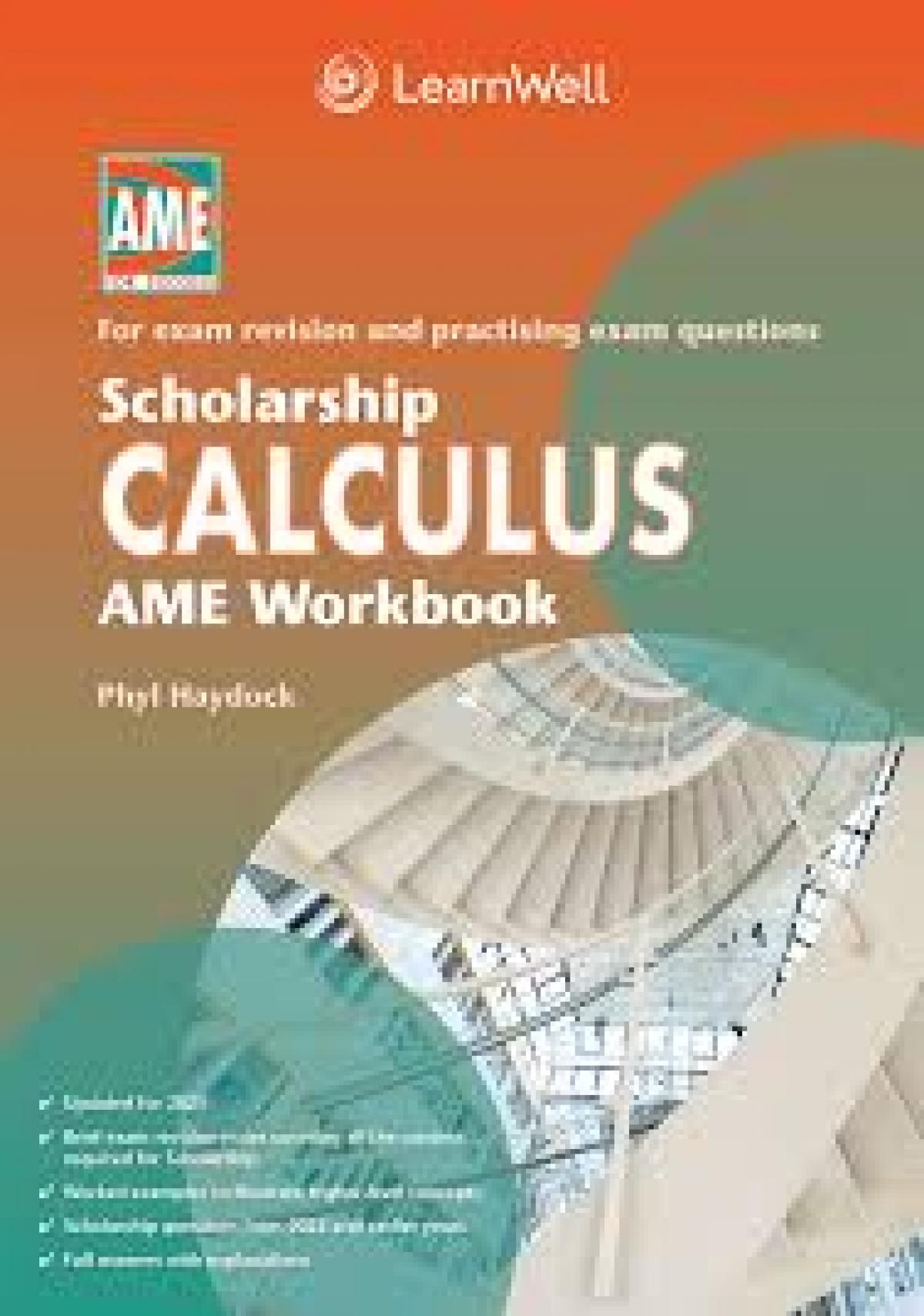 Mock Exams
Understanding the exam 
Extra material
The tutorials: to go or not to go?
Buy the workbooks
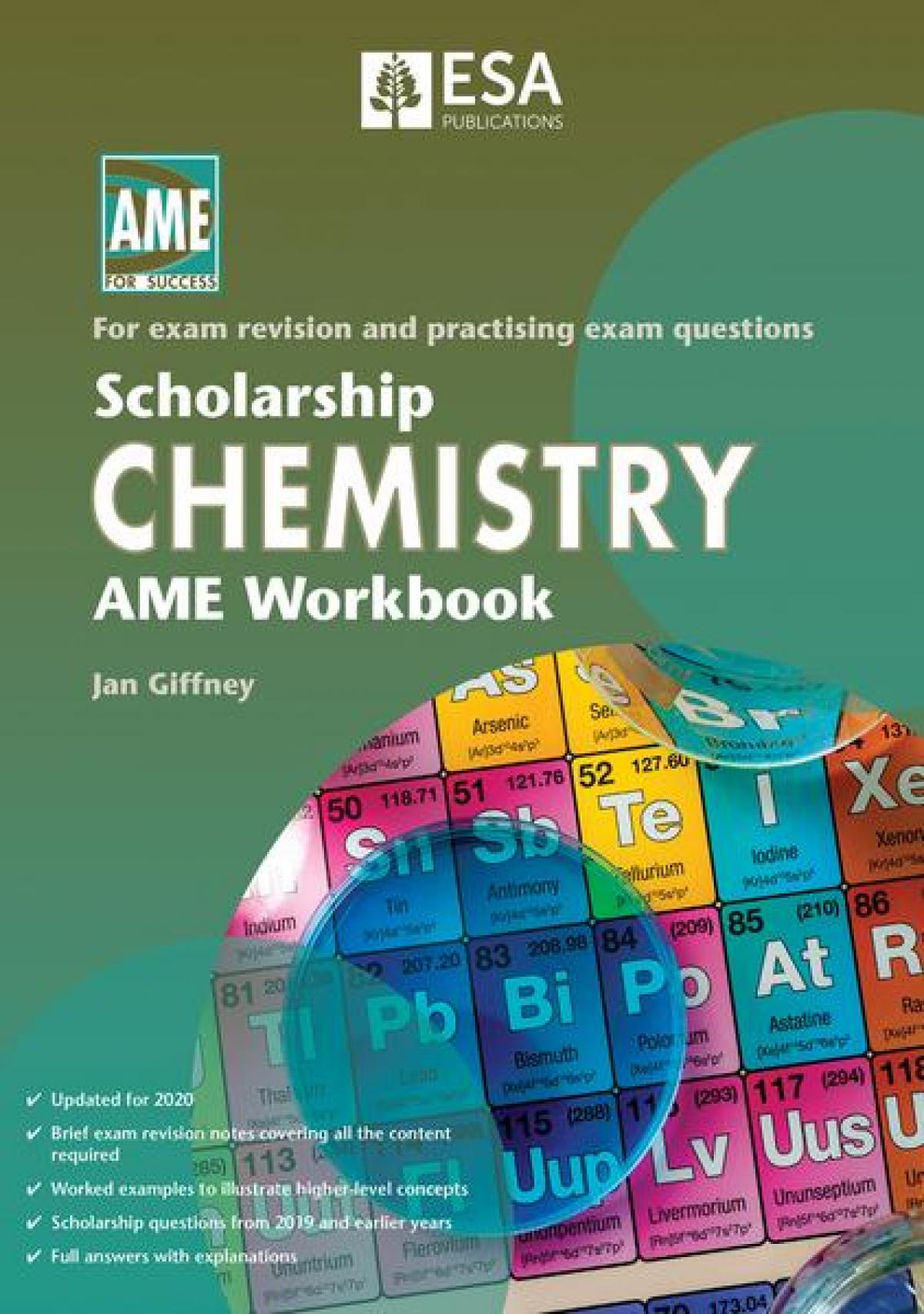 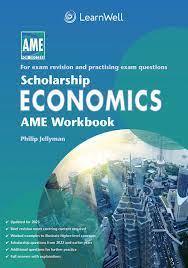 [Speaker Notes: Definitely go to mocks exams. Get extra material from library etc. Actually make sure you understand all the questions in the exam- what do you have to do for each part- because some are always structured like this. Tutorials you should definitely go to, but if you can’t make one, then still sit the scholarship anyway!]
Study Plans
Good luck!
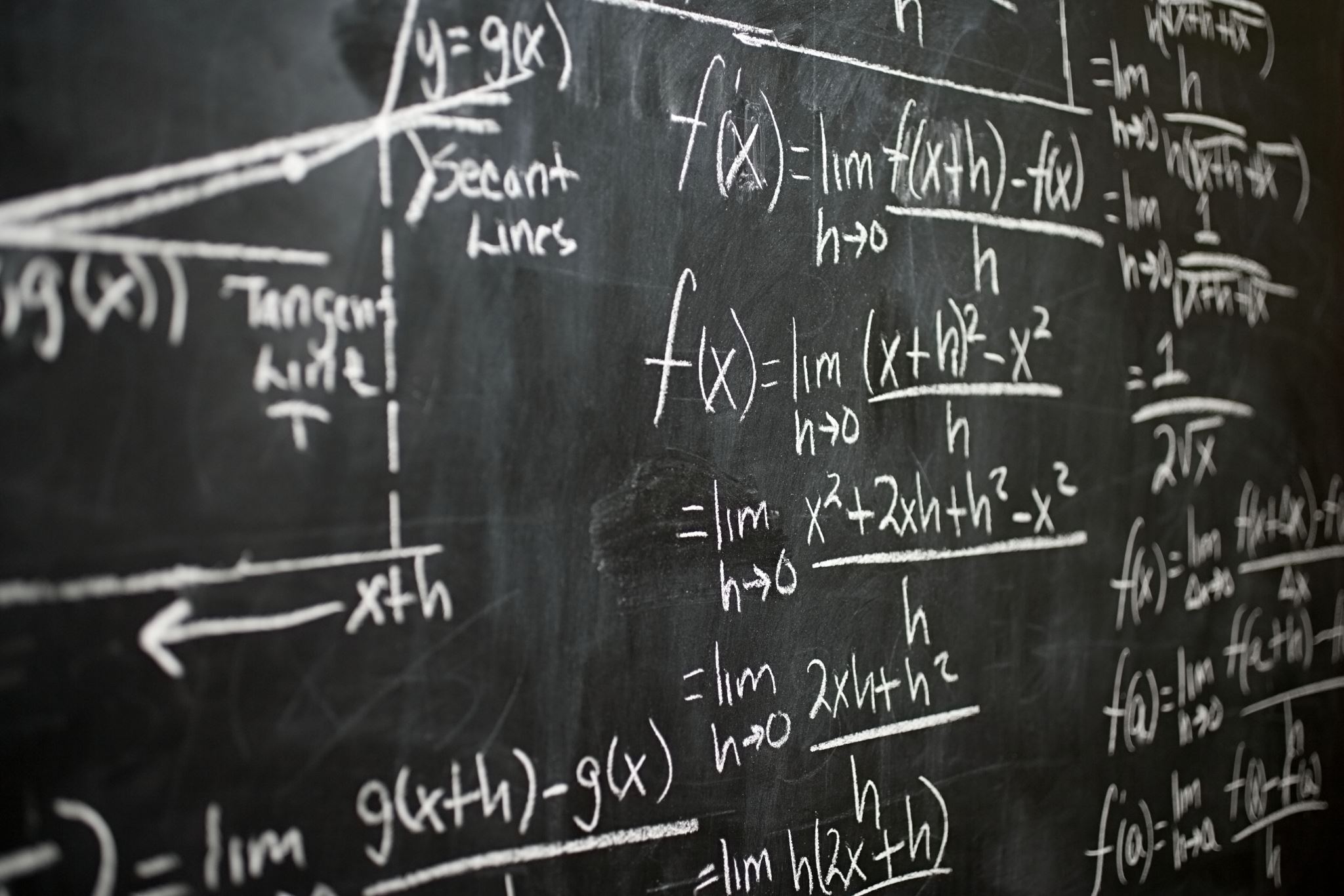 Scholarship teacher panel
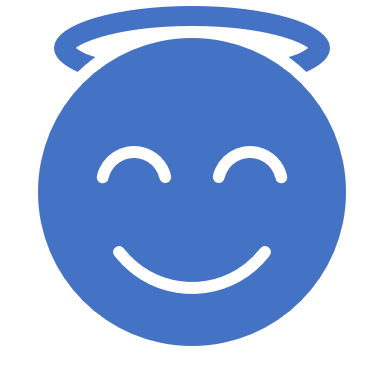 Thank you for coming and please feel free to stick around and ask myself, the students, or the teachers questions.
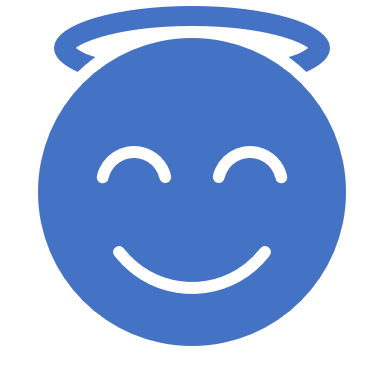